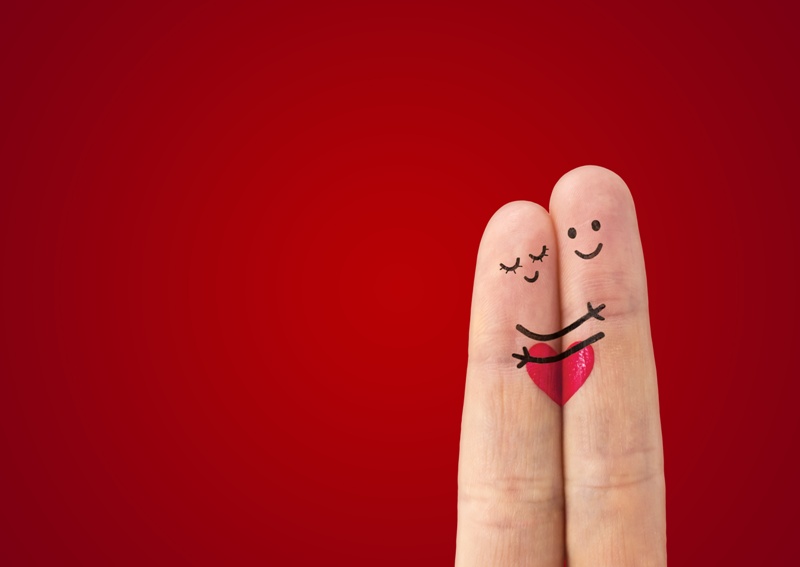 ?
namoro
ou b.  .
Pr. Rodrigo Paiva
[Speaker Notes: Ontem se comemorou o dia dos namorados...
Não vou perguntar quem está namorando e quem ganhou presente ontem...
Nessa época tem alguns que começam a namorar pra ganhar presente, e outros terminam pra não ter que gastar...

O fato é que namorar é bom!]
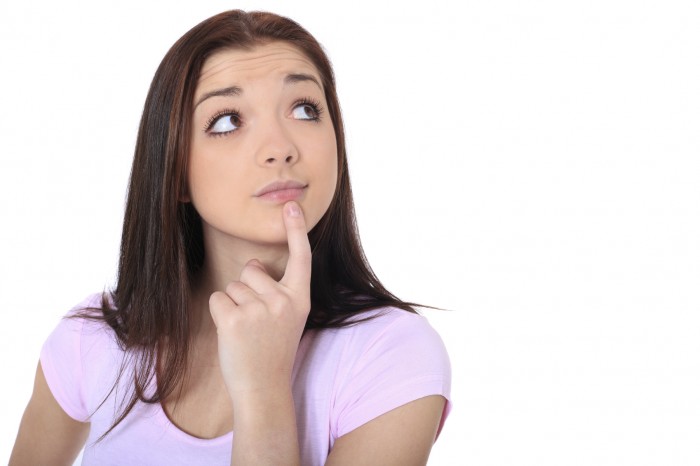 Fico ou 
não fico?
[Speaker Notes: Você é daqueles que tá sempre confuso (a) com relação a isso?]
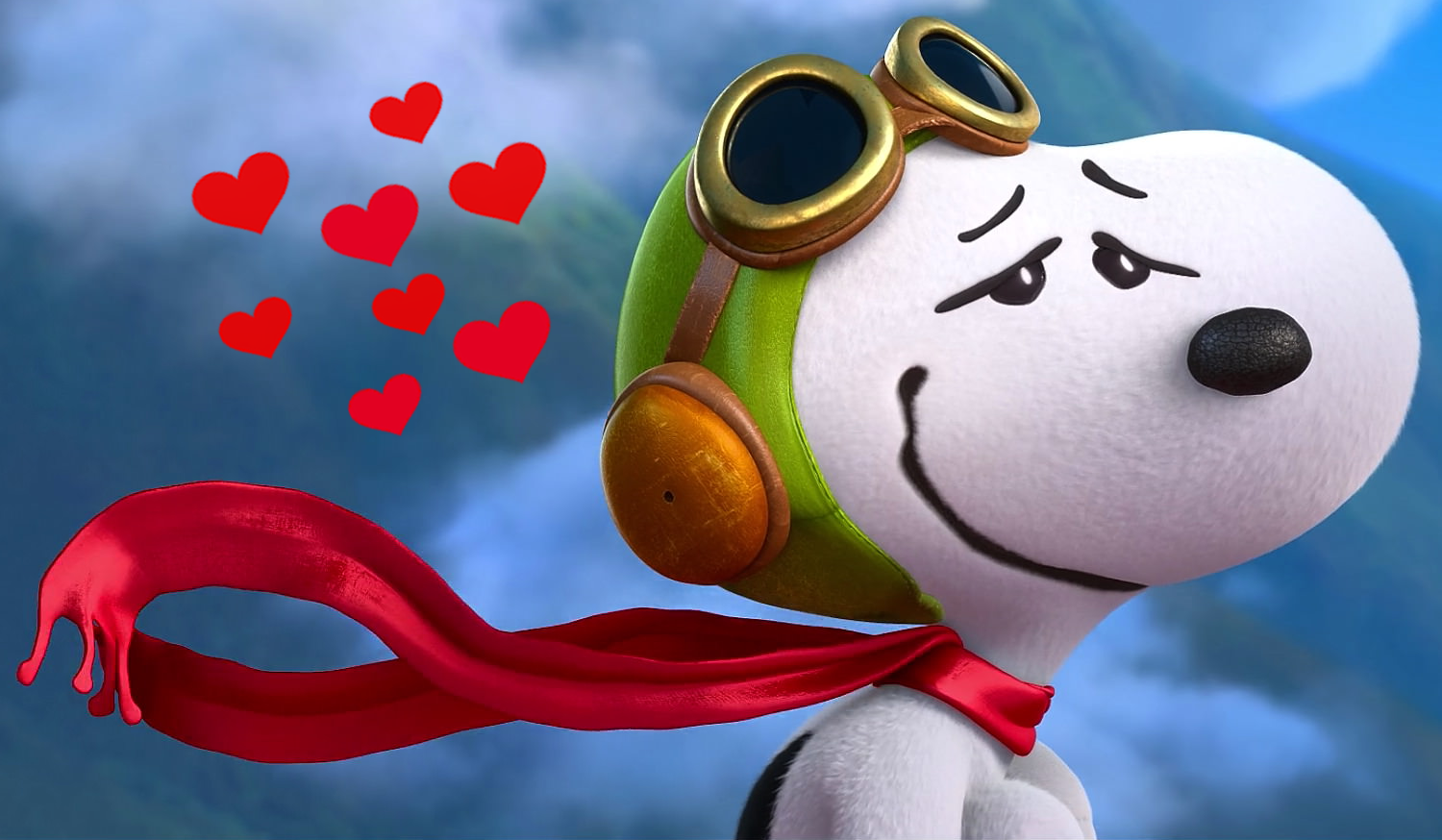 [Speaker Notes: Ou vive apaixonado por alguém? Fora do ar.]
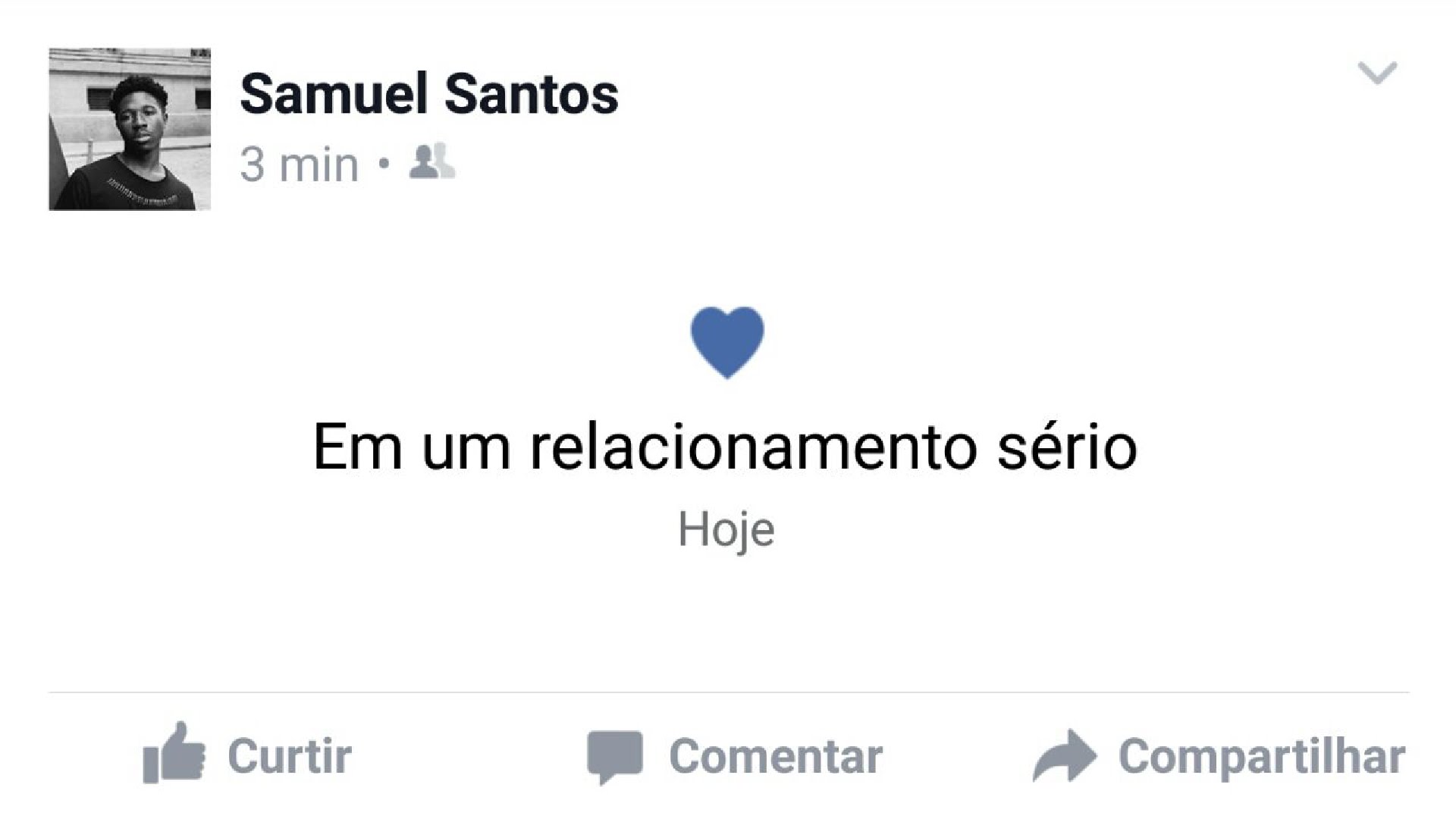 Fulano de Tal
[Speaker Notes: Quer sempre estar num relacionamento? Não consegue ficar sozinho?]
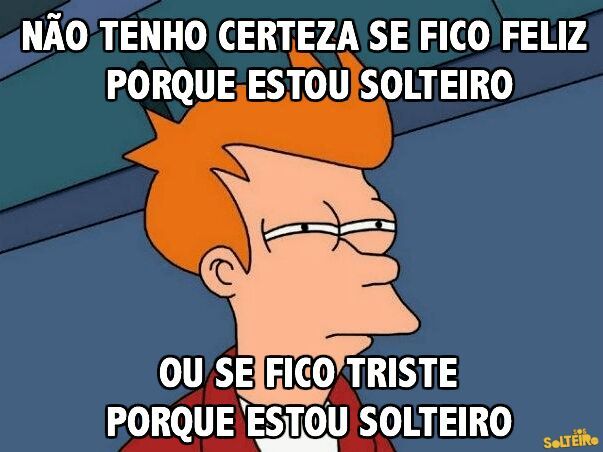 [Speaker Notes: Parece até que esse assunto é batido. E é mesmo. Mas o fato é que:
Quem não tá namorando, fica pensando em namorar...
Quem tá namorando, ou pensa em como terminar, ou em como não perder a pessoa...]
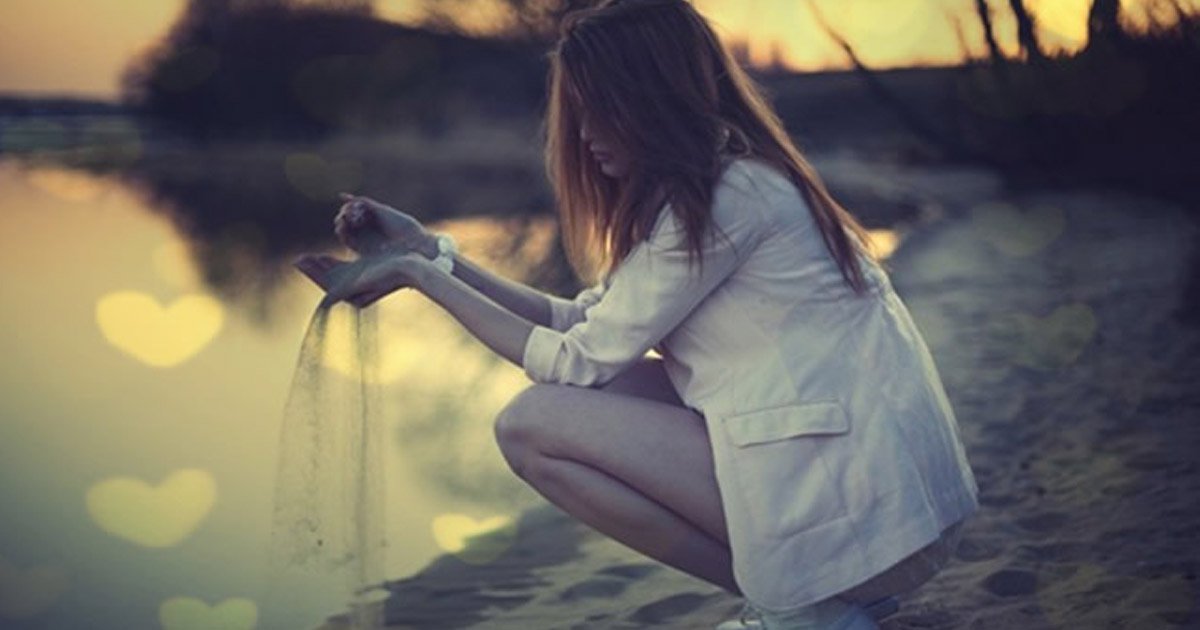 Quando você realmente se preocupa com algo, você quer fazê-lo corretamente. O mesmo deve acontecer nos relacionamentos.
[Speaker Notes: Quando você realmente se preocupa com algo, você quer fazê-lo corretamente. O mesmo deve acontecer nos relacionamentos. Portanto, antes de mudar seu status no Facebook, tire um tempo para perguntar a si mesmo algumas perguntas, em seguida, tomar sua decisão.

http://www.ligacaoteen.com.br/papo-teen/paquera/10-perguntas-voce-precisa-fazer-si-mesma-antes-de-comecar-um-namoro/62834/]
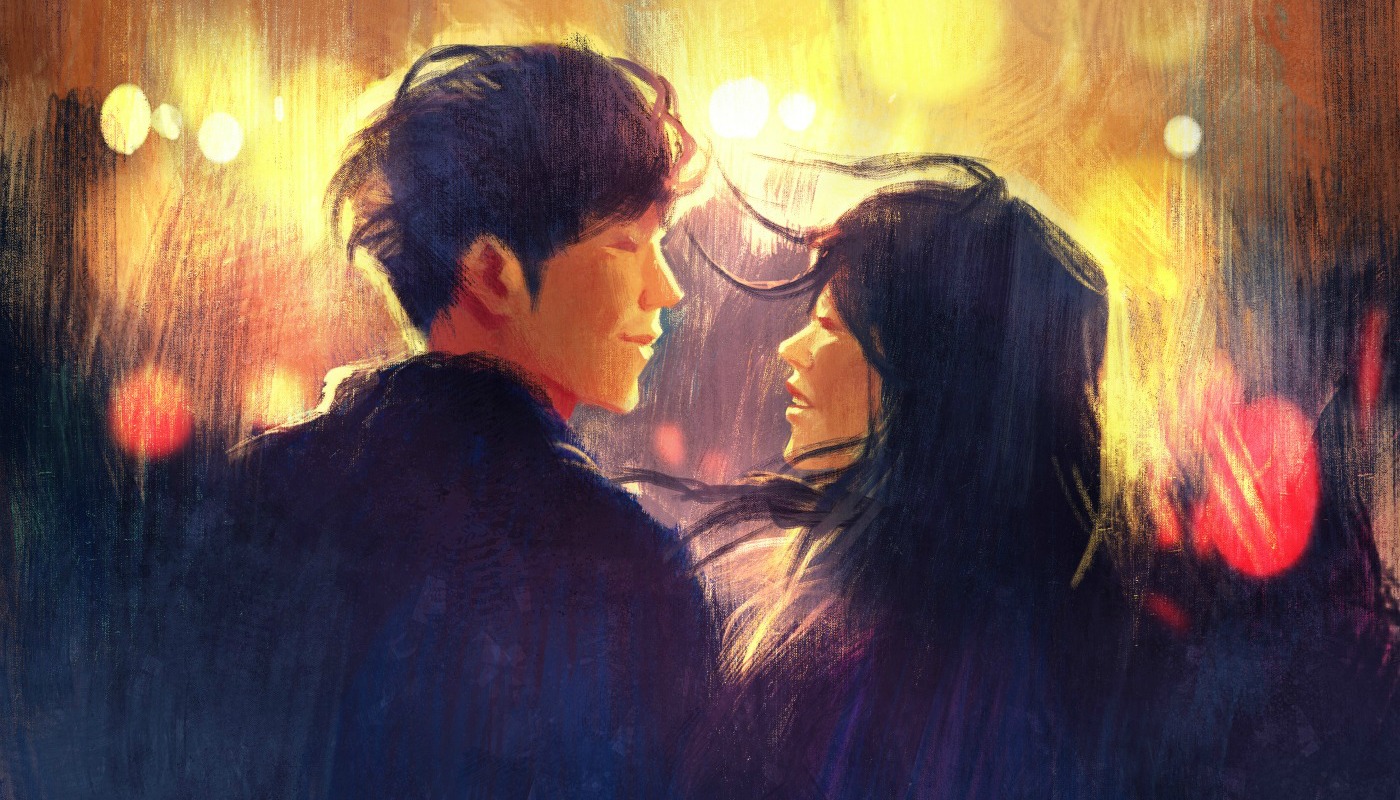 QUAL O OBJETIVO DO NAMORO?
[Speaker Notes: 1. Qual o objetivo do namoro?]
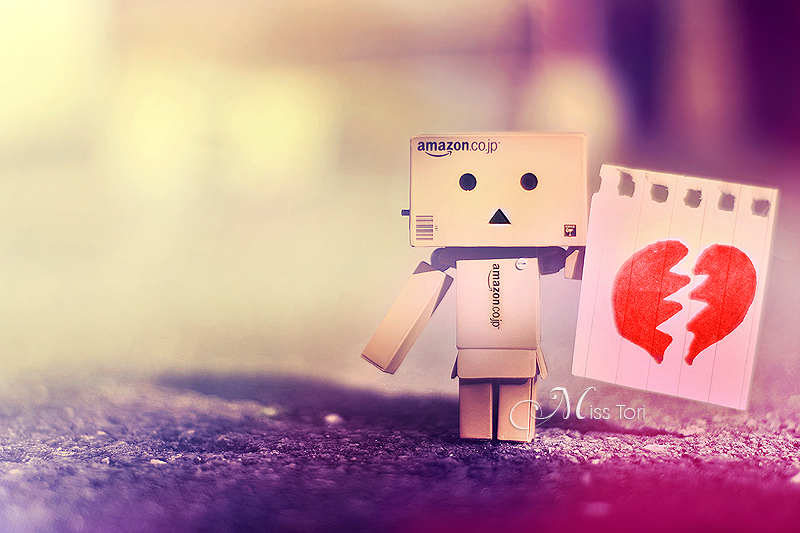 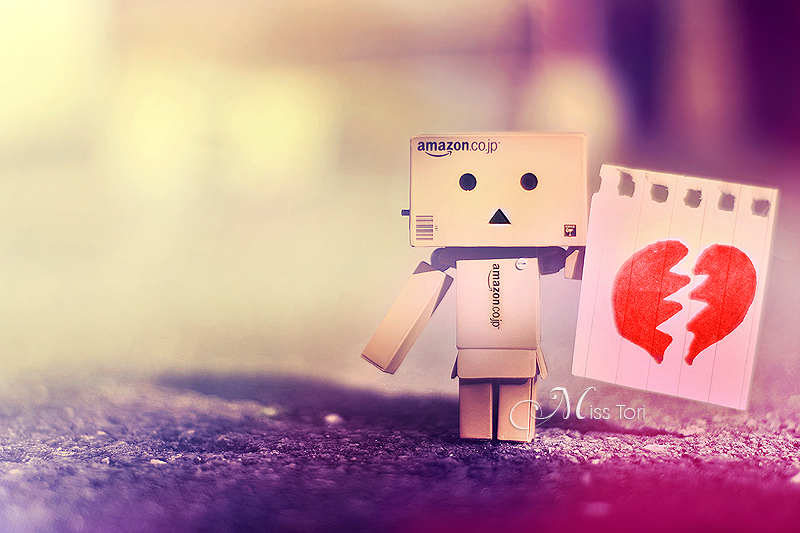 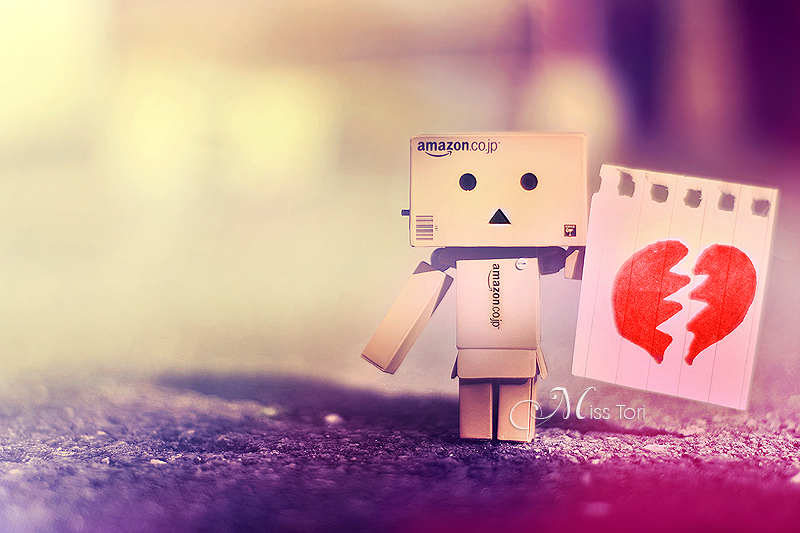 Não é para brincar com sentimentos
[Speaker Notes: Não é partir corações.
Brincar com sentimentos.
Pendurar mais uma medalha no peito.]
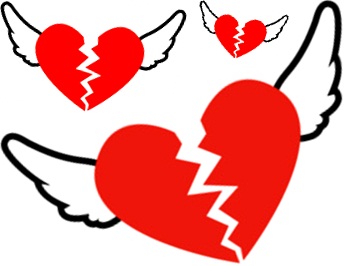 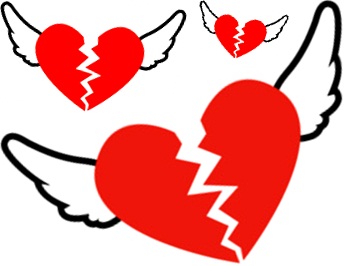 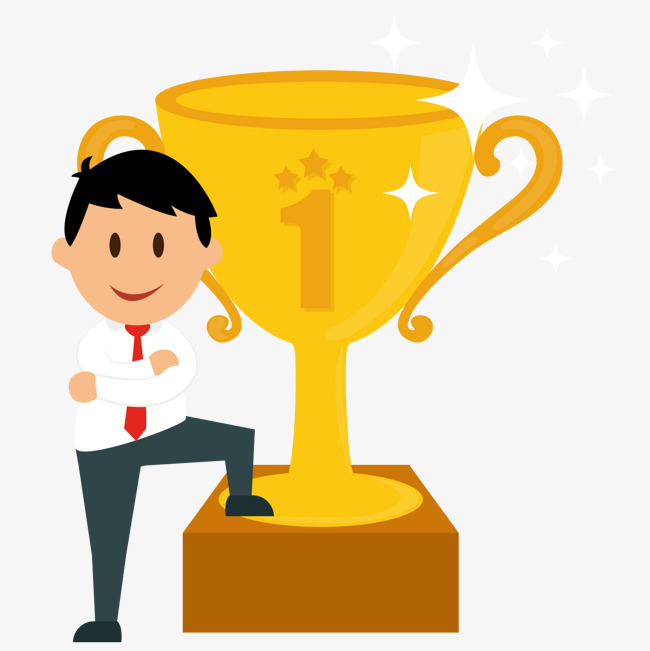 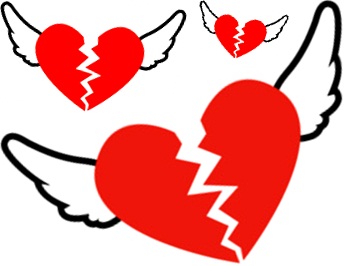 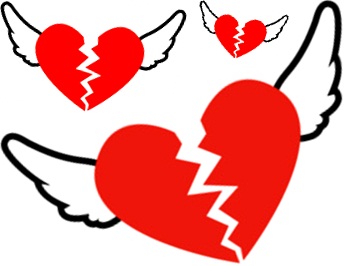 Nem erguer troféus
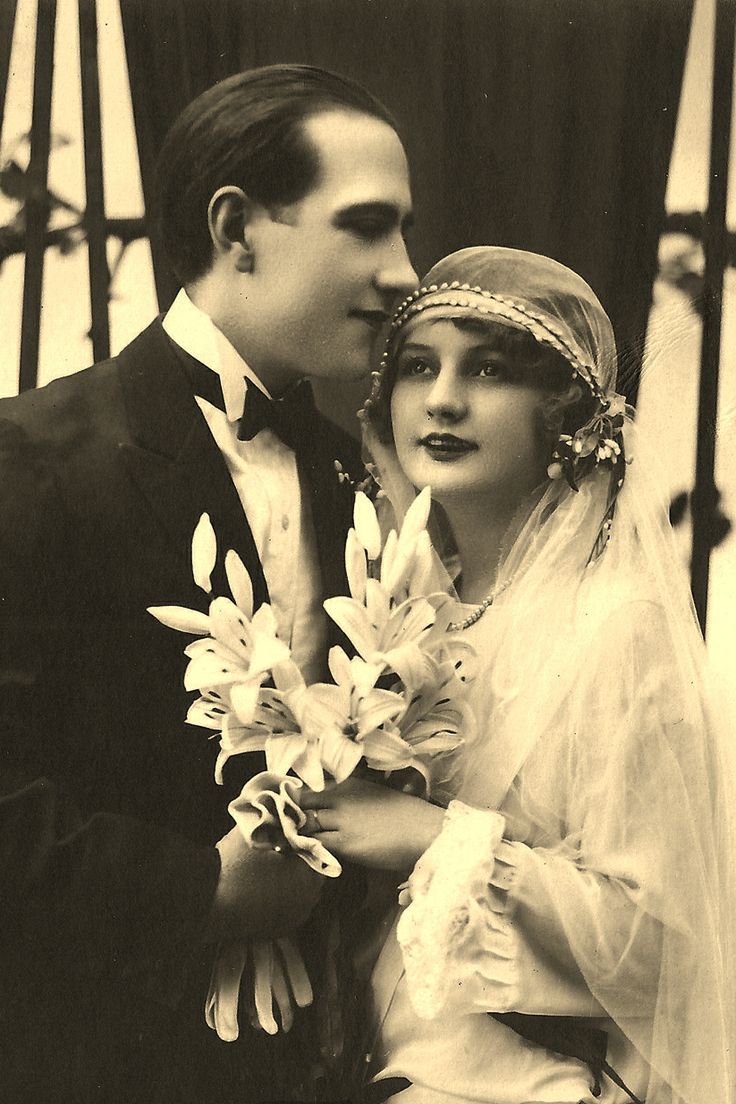 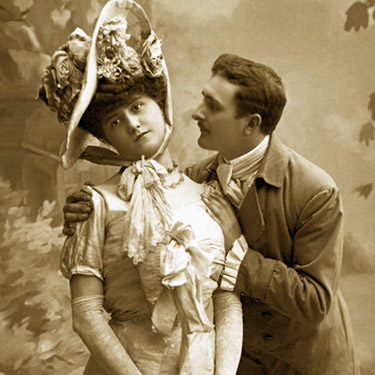 [Speaker Notes: Vale ressaltar que esta palavra, ou pelo menos como é praticada, é recente. Até pouco tempo atrás, não existia o namoro como conhecemos hoje. O pai da moça fazia os arranjos, e ele escolhia o noivo, muitas vezes a moça só conhecia o marido no dia do casamento, ou poucos dias antes. Com certeza sua avó conhece alguém que se casou nestas condições.
Não se pode precisar como e quando aconteceu a mudança, mas a consciência da humanidade foi despertando e os próprios filhos foram escolhendo seus pretendentes, afinal não queriam se casar com quem não conheciam, foi aí que surgiu o período de namoro. Para ambos se conhecerem antes de se unirem em matrimonio. Se neste período descobrissem algo que não valesse a pena terminavam.]
Período para conhecer
[Speaker Notes: Período Para Conhecer]
É MUITO 
CEDO PARA NAMORARMOS?
[Speaker Notes: 2. É muito cedo para namorarmos?]
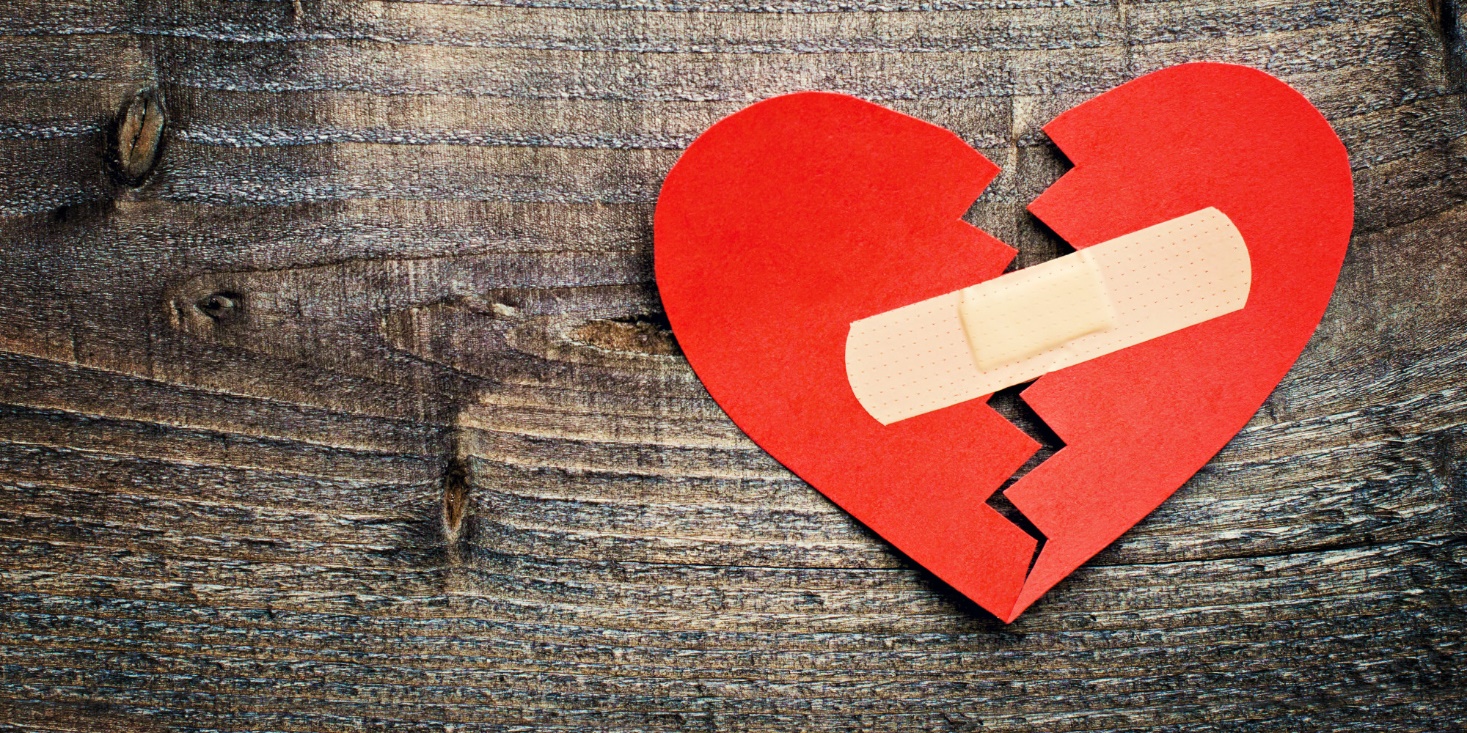 QUANTO MAIS CEDO O NAMORO, 




MAIS CEDO VIRÃO OS PROBLEMAS
[Speaker Notes: Quanto mais cedo você começa a namorar, mais cedo vem os problemas.
Porque somos diferentes.
É comum casais que se conheceram a pouco tempo e em alguns dias já estão namorando. Esta é uma boa demonstração de como as loucuras do romance e da paixão pode nos levar a tomar decisões erradas; quantas pessoas que você conhece não faz isso e algumas semanas depois (senão dias) já estão namorando outra pessoa? Namorar não é brinquedo não.]
COMO ESCOLHER A PESSOA CERTA?
[Speaker Notes: Como escolher a pessoa certa?
Afinidade
Crenças
Objetivo pessoal]
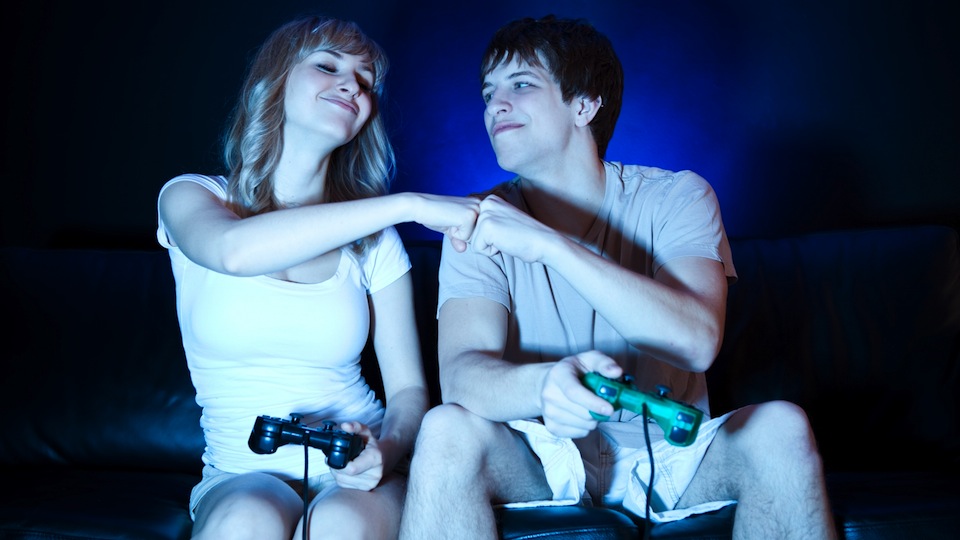 AFINIDADE
[Speaker Notes: Afinidade: quanto maior for a afinidade, mais chance de dar certo.]
Vídeo
[Speaker Notes: https://www.youtube.com/watch?v=OaaUrHnOKKY]
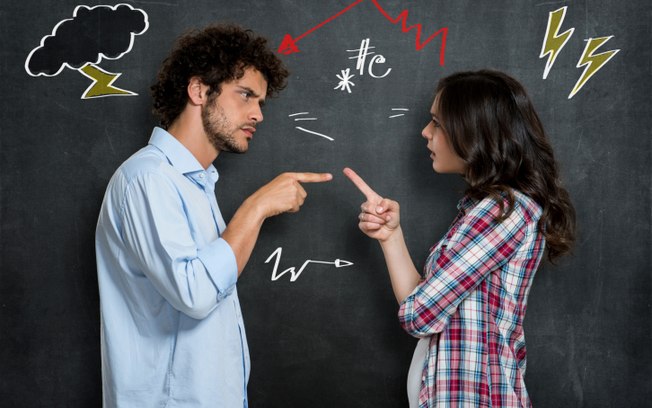 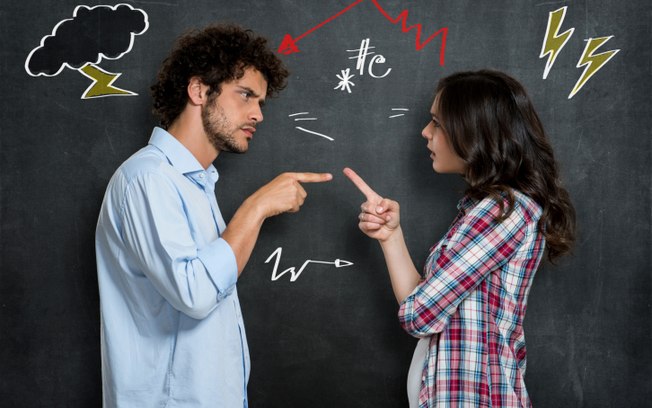 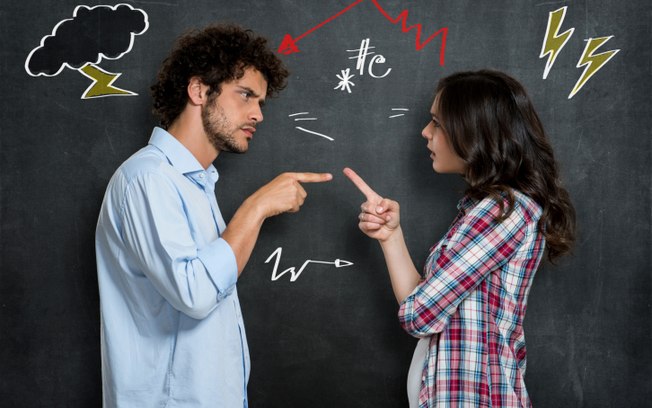 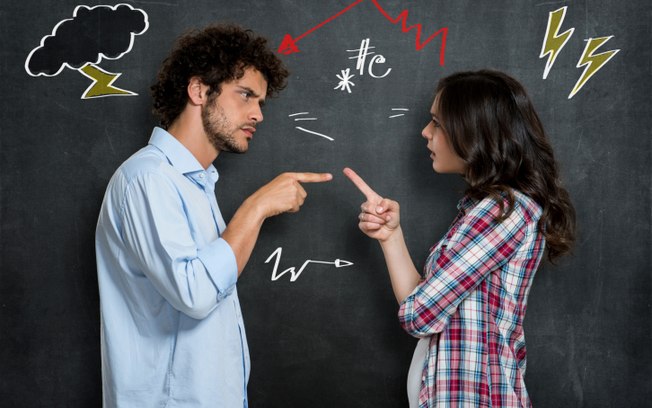 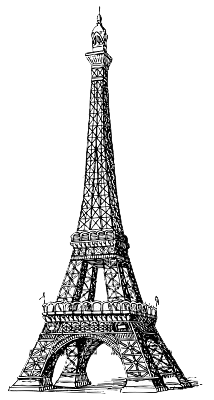 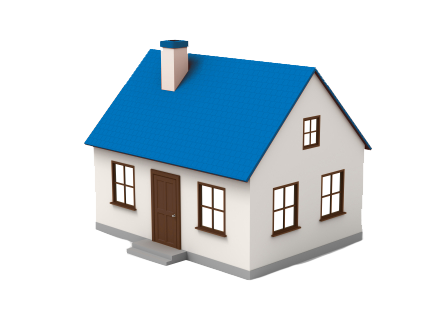 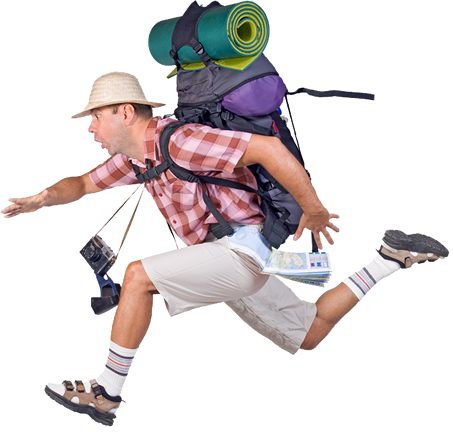 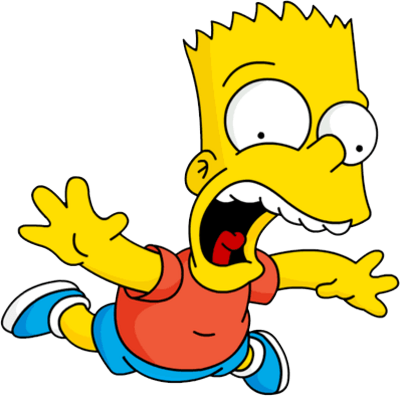 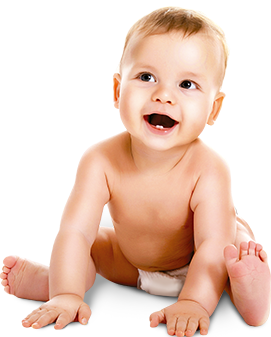 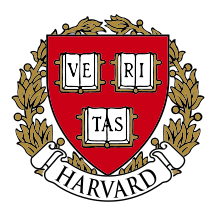 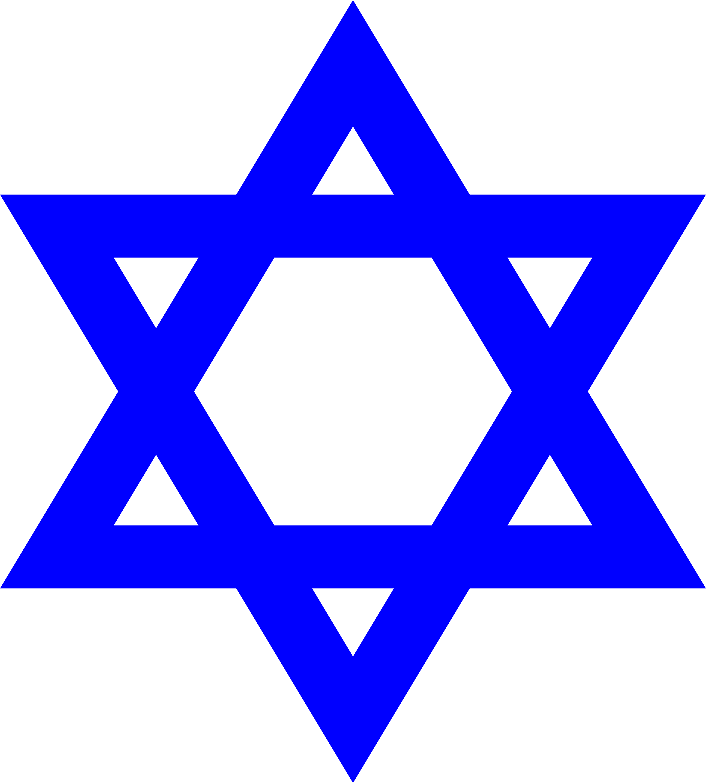 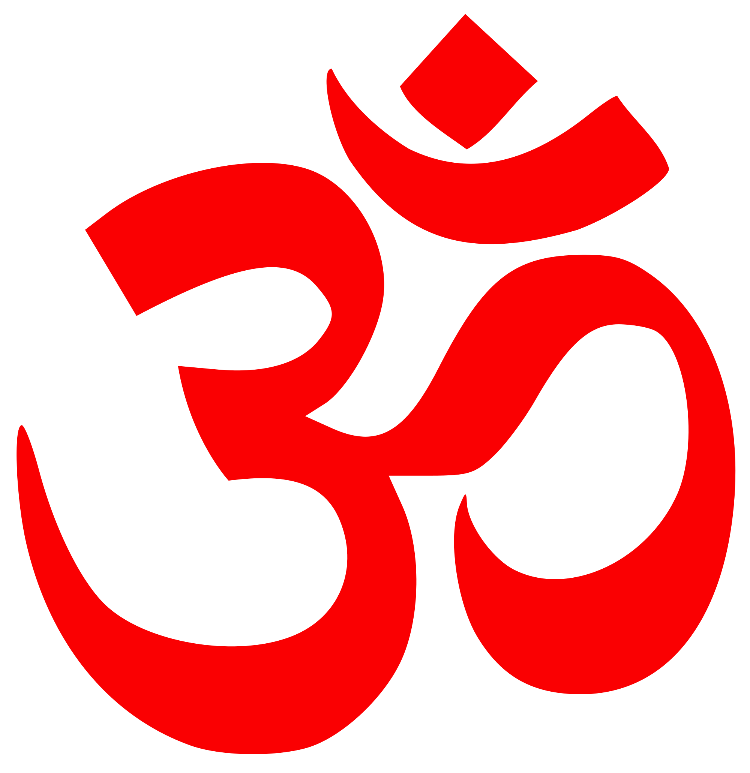 SONHOS
CRENÇAS
OBJETIVOS
ATENÇÃO
GOSTOS
[Speaker Notes: Crenças:
No que diz respeito a afinidades, essa questão é de grande importância. É fundamental que tenham as mesmas crenças religiosas.

“Andarão dois juntos, se não estiverem de acordo?’ Am 3:3. A felicidade e prosperidade da relação matrimonial depende da unidade dos cônjuges; mas entre o crente e o incrédulo há uma diferença radical de gostos, inclinações e propósitos. Estão a servir dois senhores, entre os quais não pode haver concórdia. Por mais puros e corretos que sejam os princípios de um, a influencia de um companheiro ou companheira incrédula terá uma tendência para afastar de Deus” EGW - PP p.174

Objetivo pessoal
Ambos querem fazer faculdade? Quais as aspirações profissionais dos dois? Quais os sonhos?

O que gosta de comer, fazer, qual o hobby....
Tem alguma importancia o fato de não gostarmos da mesma coisa?
Interesses comuns são importantes, mas não tanto como uma filosofia compartilhada; sua abordagem à vida é o que faz você ser quem você é, não o seu gosto em filmes, times de futebol ou chocolate. Dito isto, você vão começar a passar muito tempo juntos e você vai sentir o peso e a chatice de fazer só coisas que não gosta, caso vocês não tenham absolutamente nada em comum. A beleza do gato ou da gata não é tudo neste caso.

Os dois querem ter filhos? Quantos? Quando?, ou seja, em que altura da vida? De que forma?
O que pensam a respeito de educação? A mãe vai parar de trabalhar, pra cuidar, ambos concordam?]
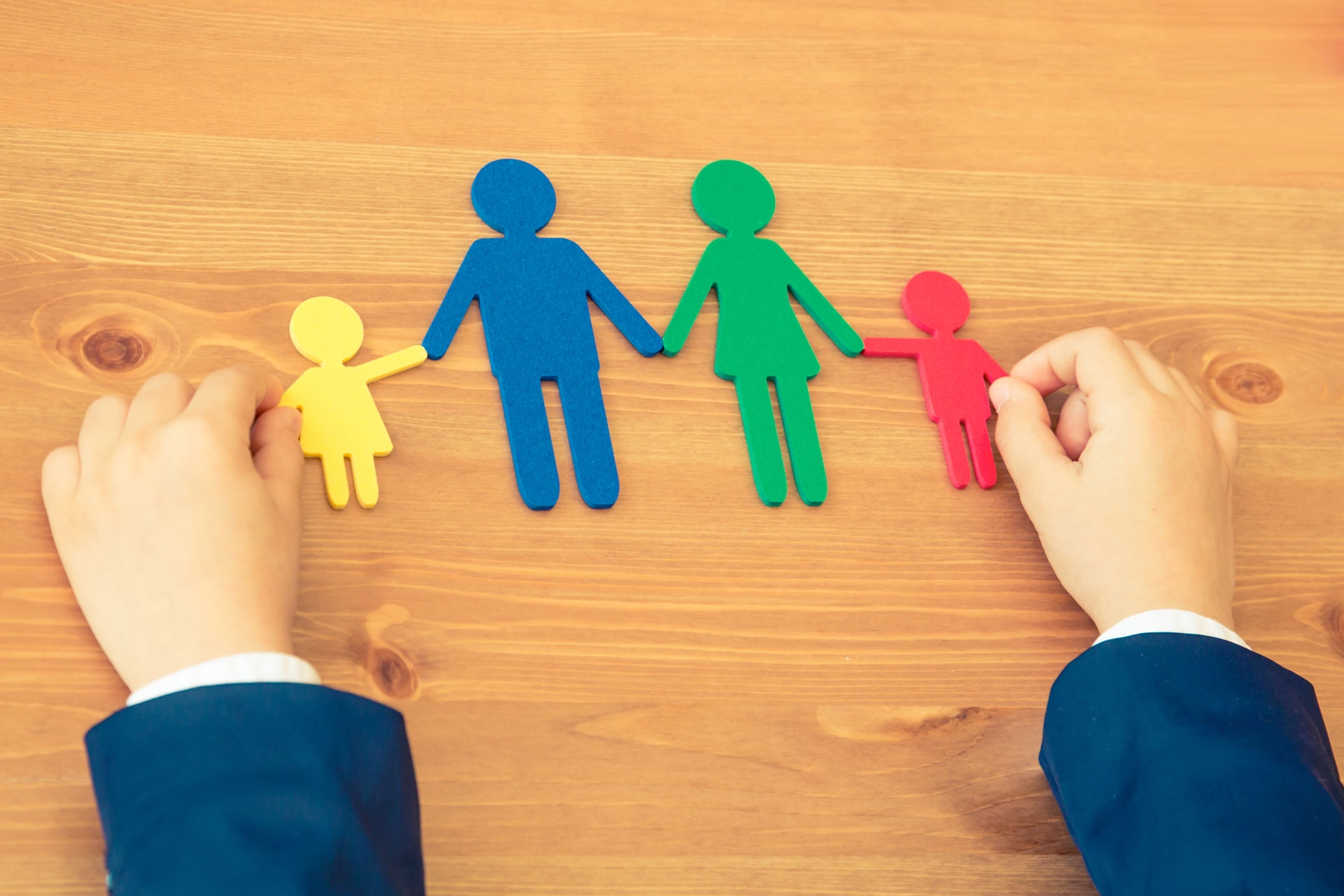 RELACIONAMENTO
[Speaker Notes: Relacionamento]
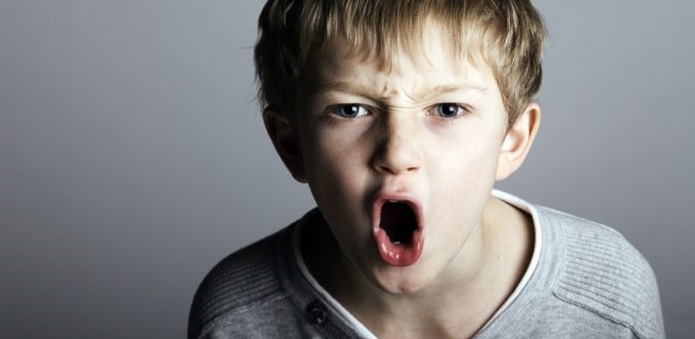 A FORMA QUE TRATA OS PAIS, É COMO TRATARÁ VOCÊ.
[Speaker Notes: Como é o relacionamento?
Mostrar abuso. 
Como se comporta em relação aos pais, a maneira com que o rapaz trata a mãe é assim que tratará a esposa, a forma que uma menina trata o pai e a forma como vai tratar o esposo, se ela gasta o dinheiro do pai sem qualquer preocupação, se ela não o obedece, não respeita, e não dá valor no seu dinheiro suado, assim será com o esposo.
Pegando no pesado.]
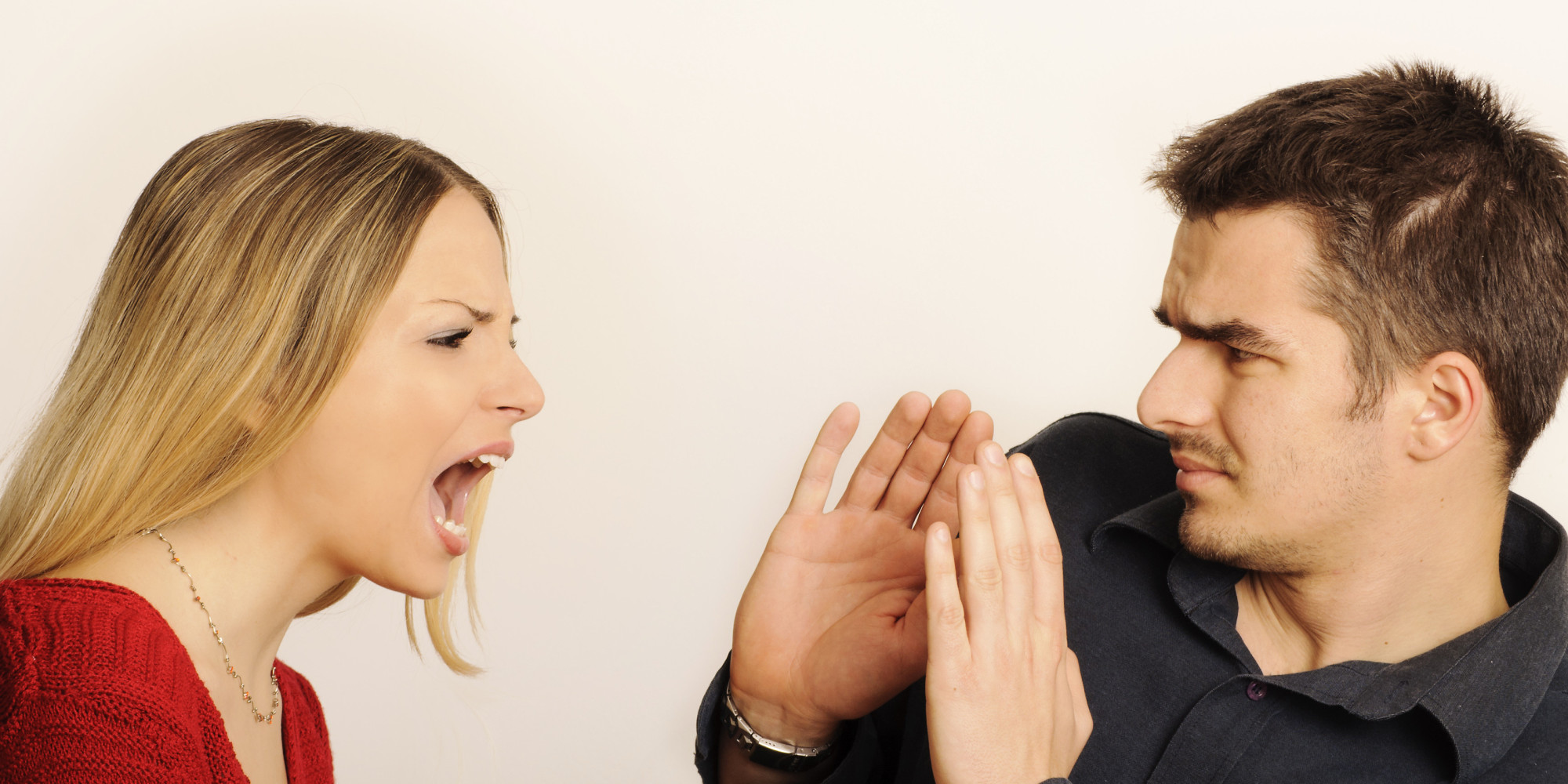 COMO VOCÊS SE RELACIONAM?
[Speaker Notes: Como se relaciona com você? Não se engane, o que é ruim no namoro, piora no casamento. cuidado.!]
NAMORAR
FAZ BEM?
DEPENDE
[Speaker Notes: Namorar faz bem?
Depende]
DISCUSSÕES
[Speaker Notes: Se o namoro traz problemas e discussões, se prejudica os estudos se separa você dos amigos e familiares. Não faz bem.]
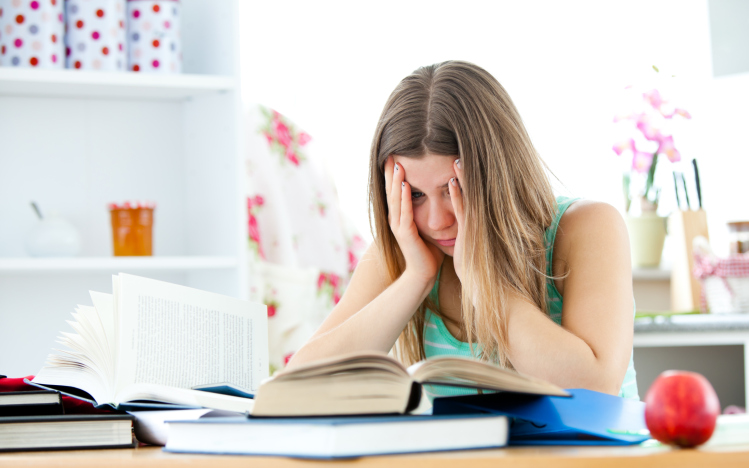 ATRASO NOS ESTUDOS
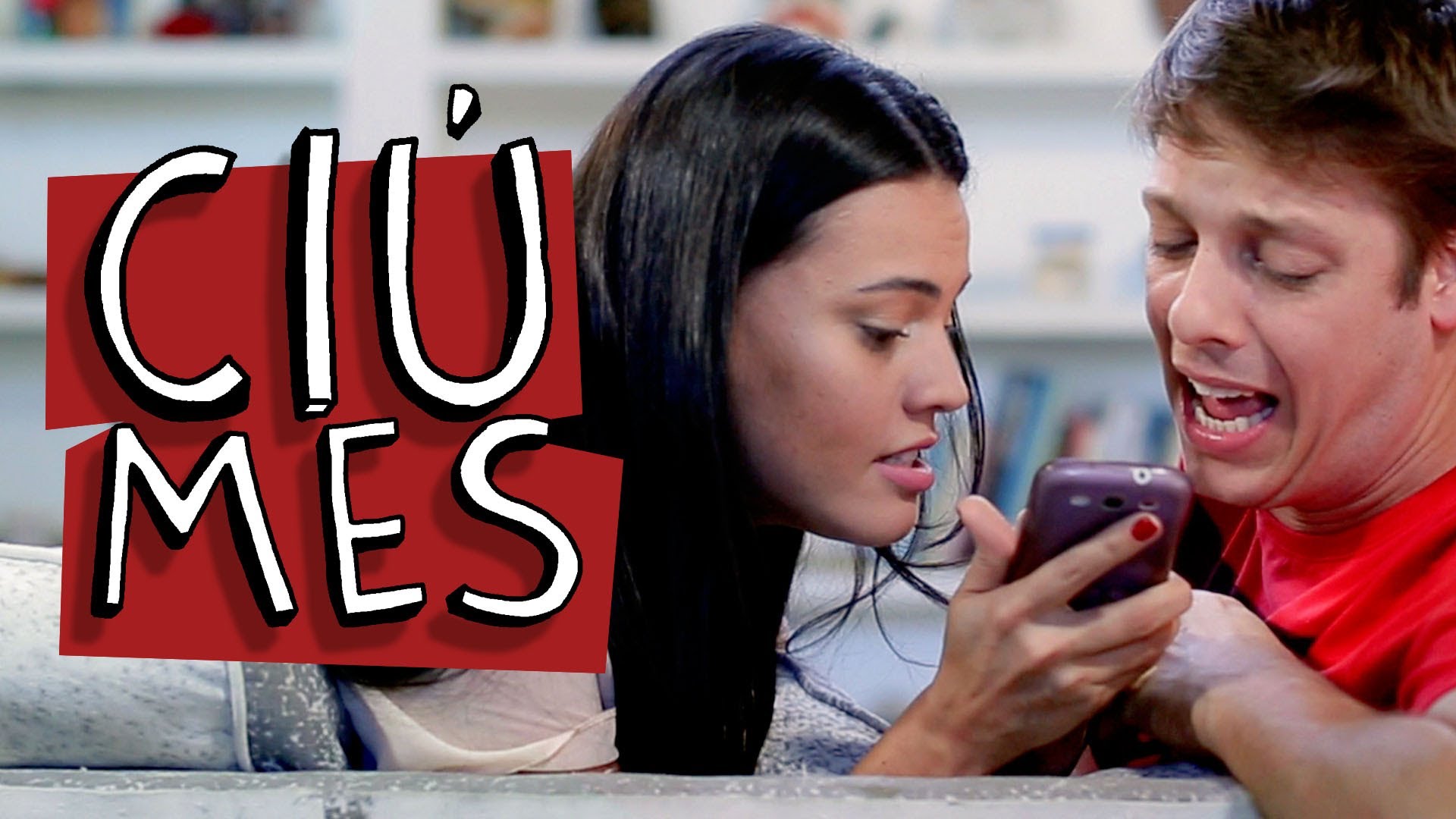 [Speaker Notes: Quando o ciúmes é exacerbado.]
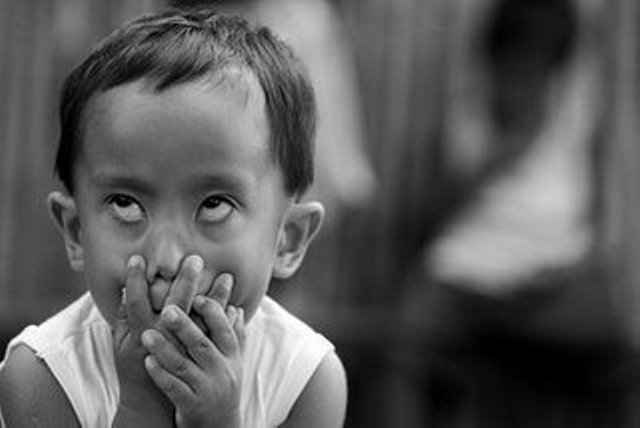 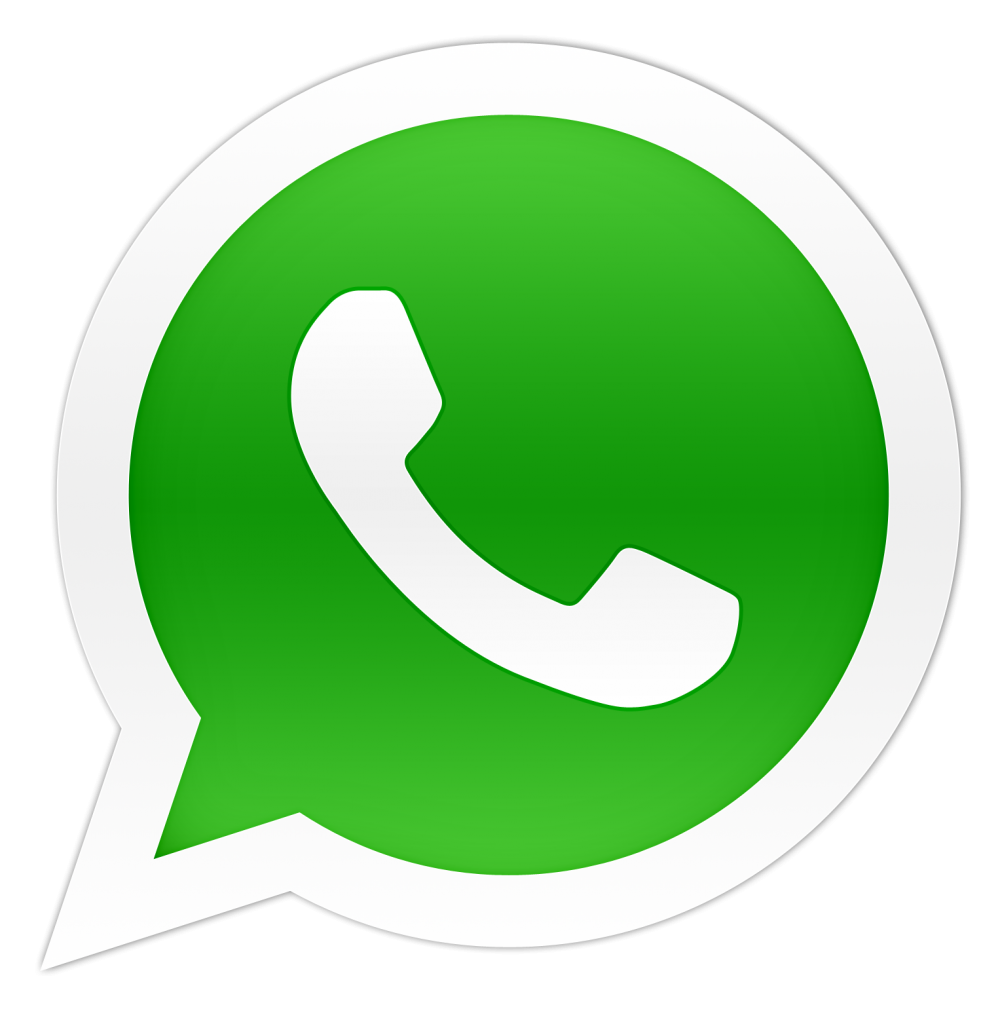 ROUBA A INDIVIDUALIDADE
1613
[Speaker Notes: Possessivo. Chiclete. Tudo deve ser equilibrado na relação.
Quando sequestra a sua individualidade. Seu único dono é Cristo.]
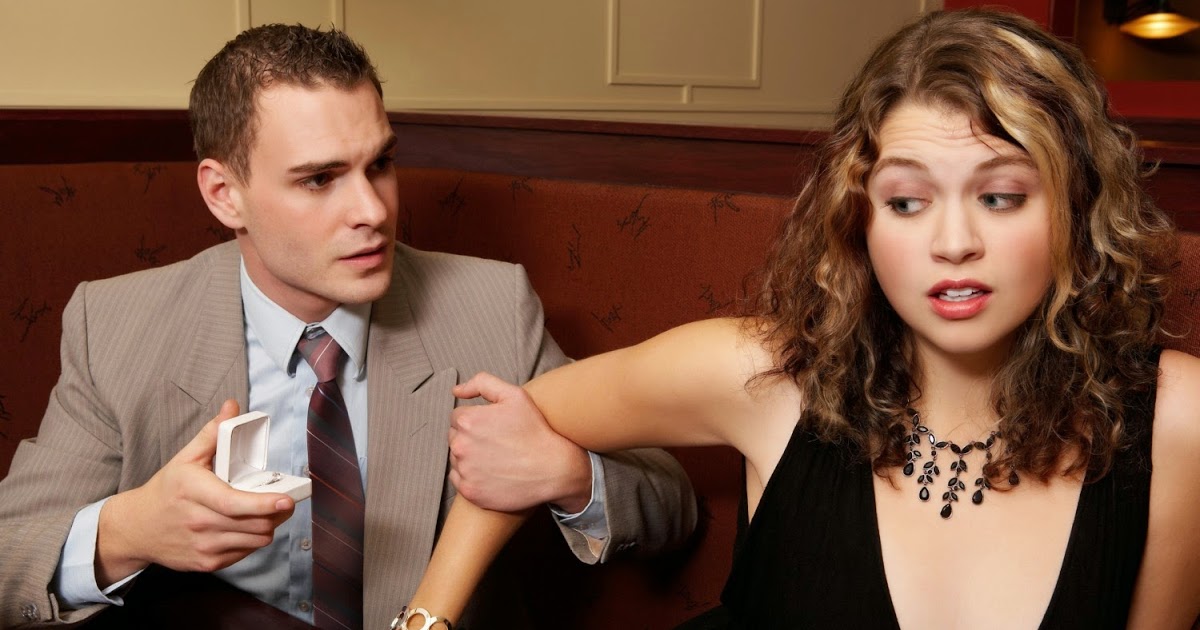 SUFOCANTE
AFASTA OS AMIGOS E A FAMÍLIA
[Speaker Notes: Quando separa dos amigos
Quando separa você dos seus pais]
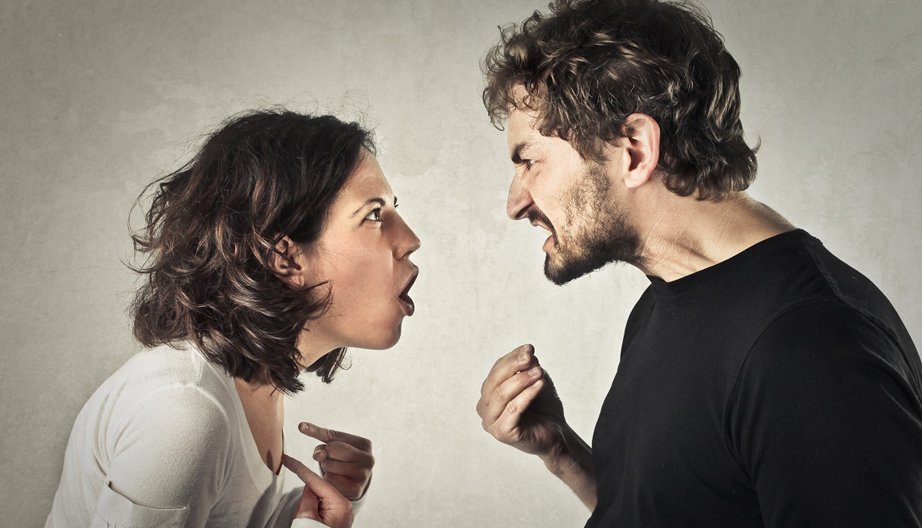 O QUE É RUIM NO NAMORO, TENDE A PIORAR NO CASAMENTO
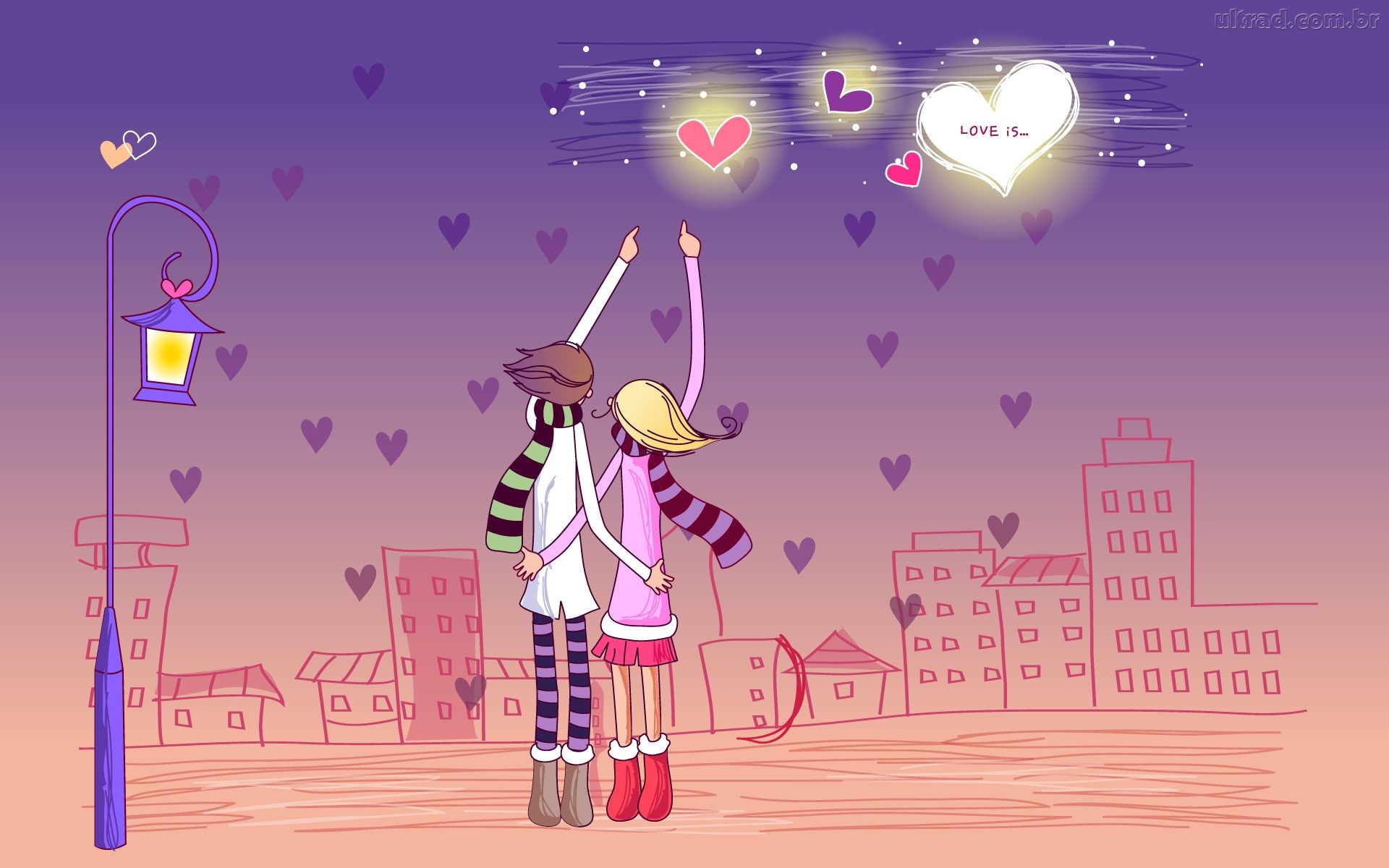 “Andarão dois juntos, se não estiverem de acordo?” 
Amós 3:3
[Speaker Notes: O Namoro saudável precisa ter:
Propósito
Ser no tempo certo
Com a pessoa certa
Com maturidade
Equilíbrio
Tem que fazer bem e não mal, isso a curto, médio e longo prazo.]
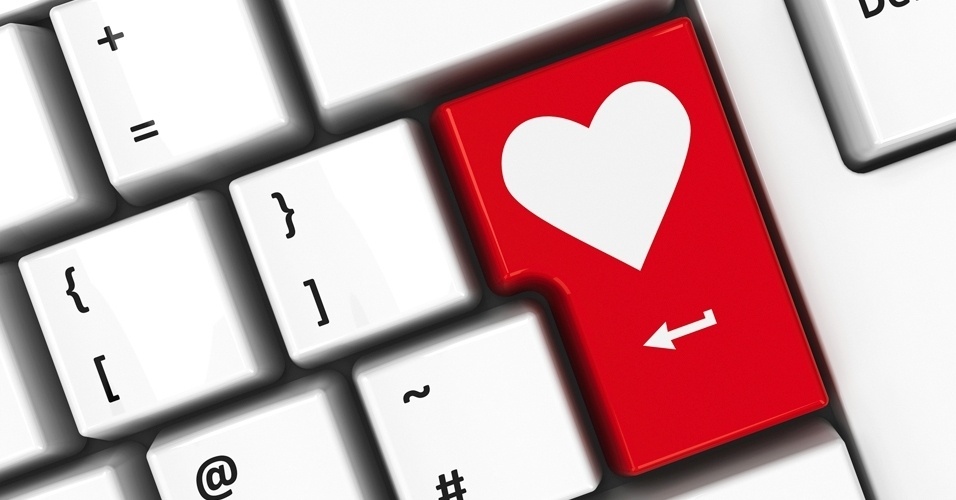 Propósito
Ser no tempo certo
Com a pessoa certa
Com maturidade
Tem que fazer bem e não mal, isso a curto, médio e longo prazo.